Module 4
Intensive Mathematics Intervention: Instructional Delivery
Slide 2
Link to Video: https://youtu.be/HuSBQG8H2XI
1: Developing a scope and sequence for intervention
Slide 3
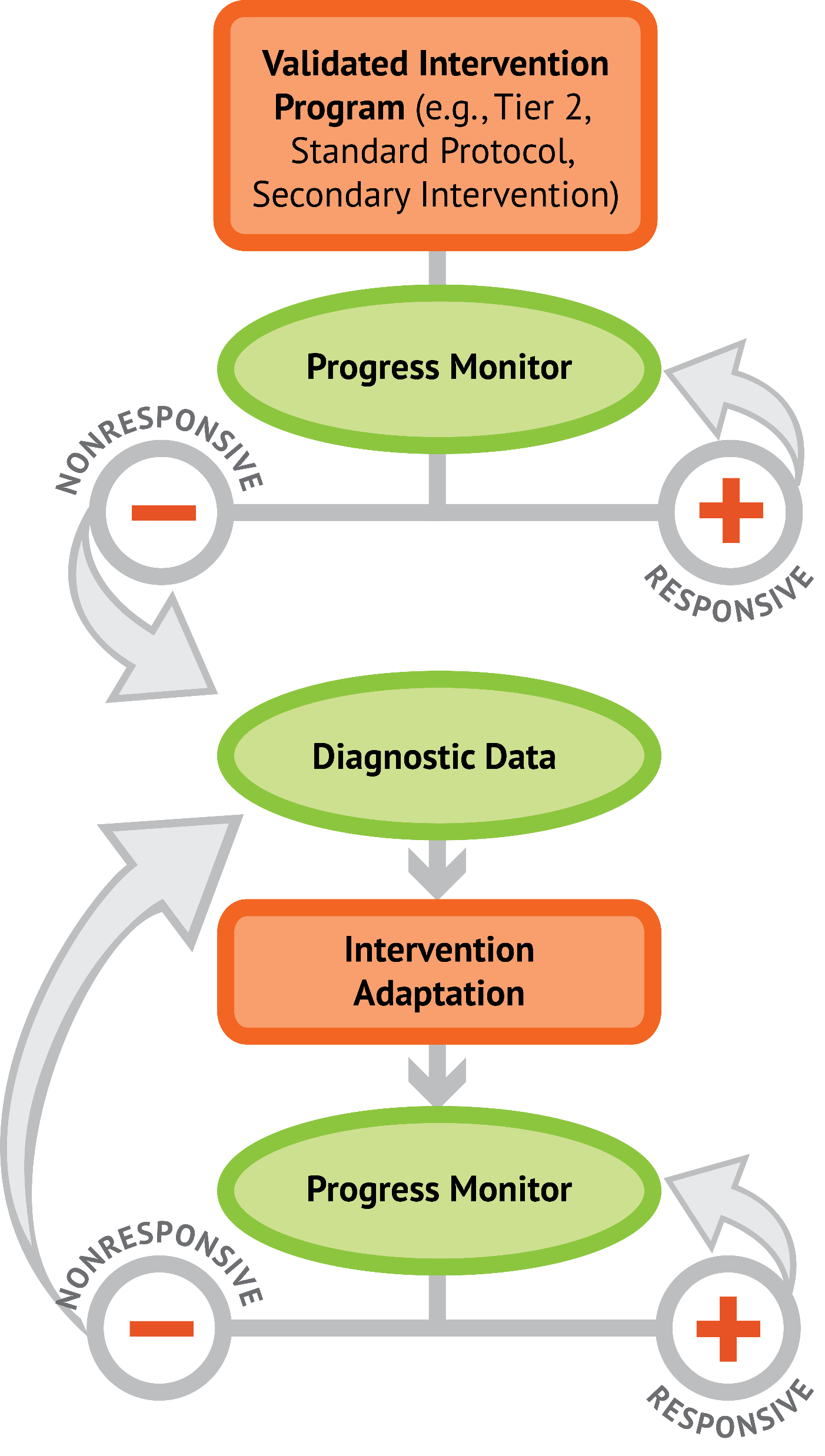 2: Progress monitoring and determining response
3: Selecting evidence-based practices for the instructional platform
4: Instructional delivery: explicit instruction, multiple representations, language
5: Instructional strategies: fluency building, problem solving, motivation
6: Whole number content
7: Rational number content
8: DBI and mathematics: fidelity, adaptations
Objectives
PART 1: How do you use explicit instruction within intensive intervention?

PART 2: How should multiple representations be used within intensive intervention?

PART 3: How do you attend to language within intensive intervention?
Activities
PART 1: How do you use explicit instruction within intensive intervention?
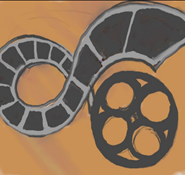 Fill in components of modeling

Determine examples and non-examples

Fill in components of practice

Fill in supporting practices

Share a video of your explicit instruction
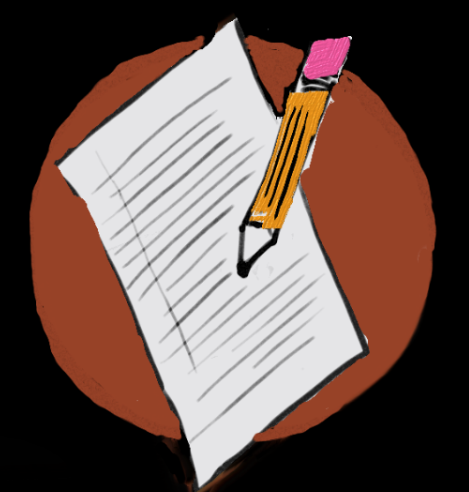 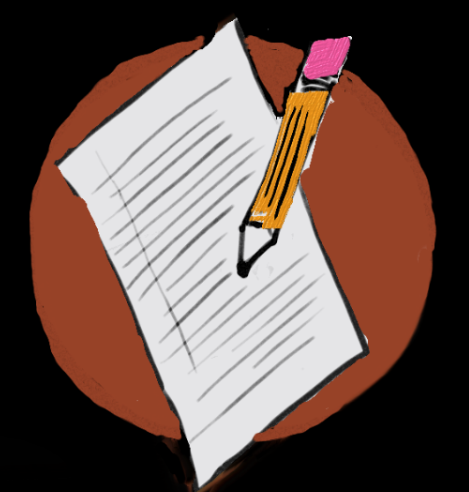 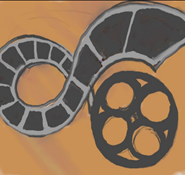 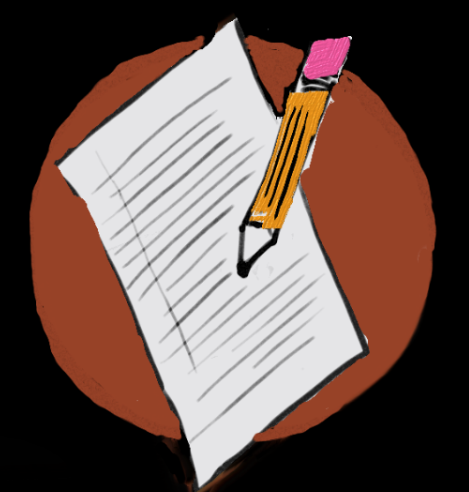 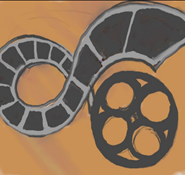 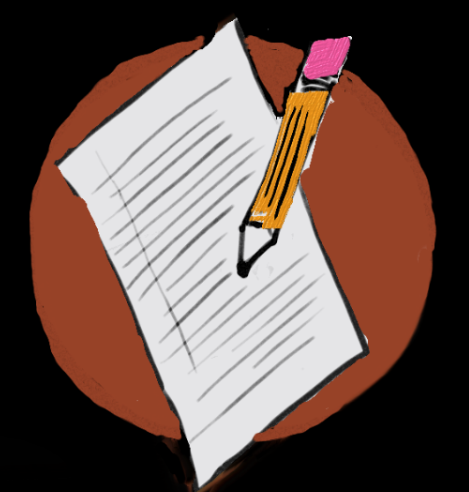 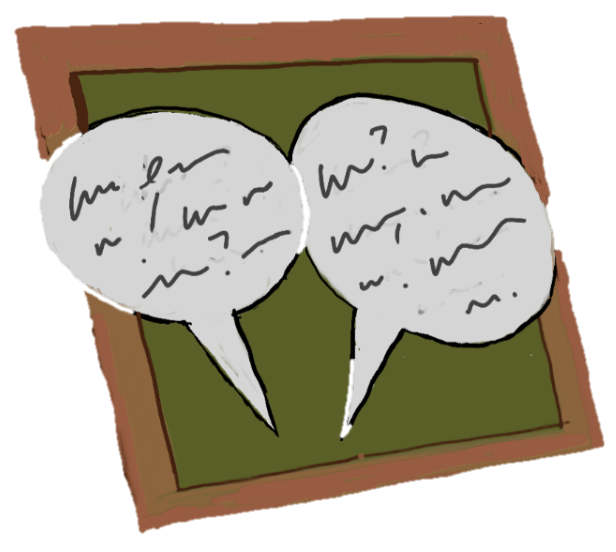 Activities
PART 2: How should multiple representations be used within intensive intervention?
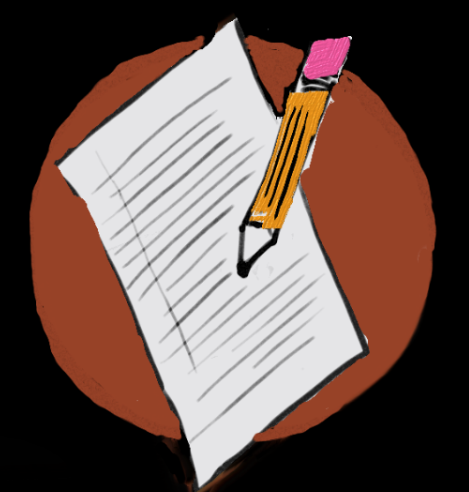 Identify concrete materials you could use

Identify virtual representations you could use

Determine concrete, representational, and abstract activities to help a student

Share concrete or representational things you use
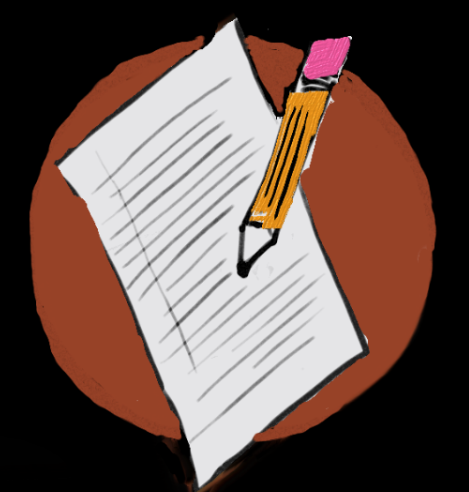 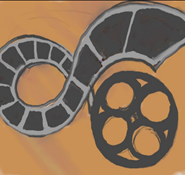 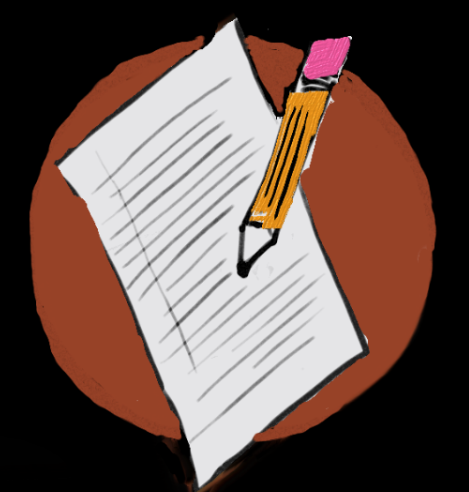 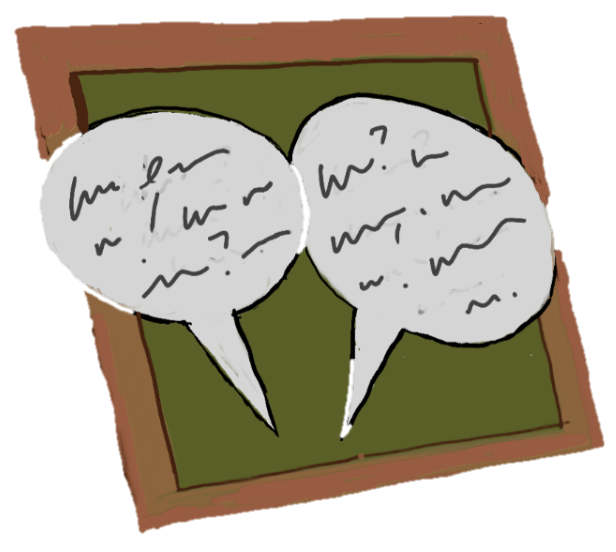 Activities
PART 3: How do you attend to language within intensive intervention?
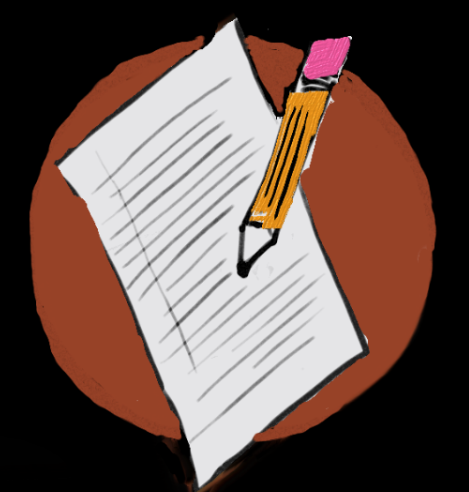 Determine “instead of…say…” instances

Identify the precise and concise mathematical language within an intensive intervention protocol

Share examples of “instead of…say…”
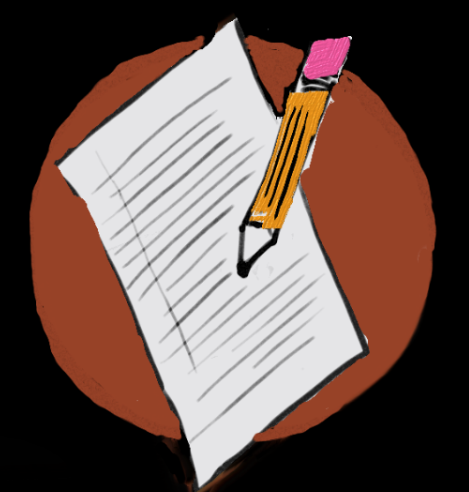 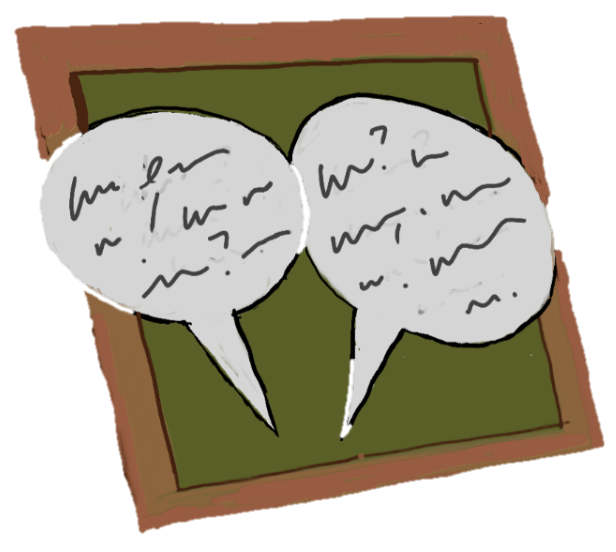 Reading
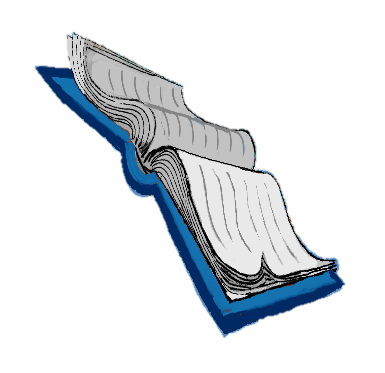 Miller, S. P., & Hudson, P. J. (2007). Using evidence-based practices to build mathematics competence related to conceptual, procedural, and declarative knowledge. Learning Disabilities Research and Practice, 22, 47–57.
Classroom Application
Fill in the explicit instruction graphic organizer for an upcoming lesson.
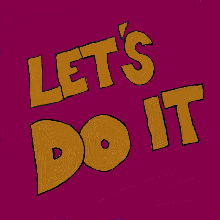 9
Welcome!
Let’s get started on Module 4!
Slide 11
Part 1
How do you use explicit instruction within intensive intervention?
Module 4, Part 1
Part 1 Objectives
In this part, you’ll learn—
How to include modeling and practice within delivery of intensive intervention
Which supporting practices are necessary within explicit instruction
Where Are We?
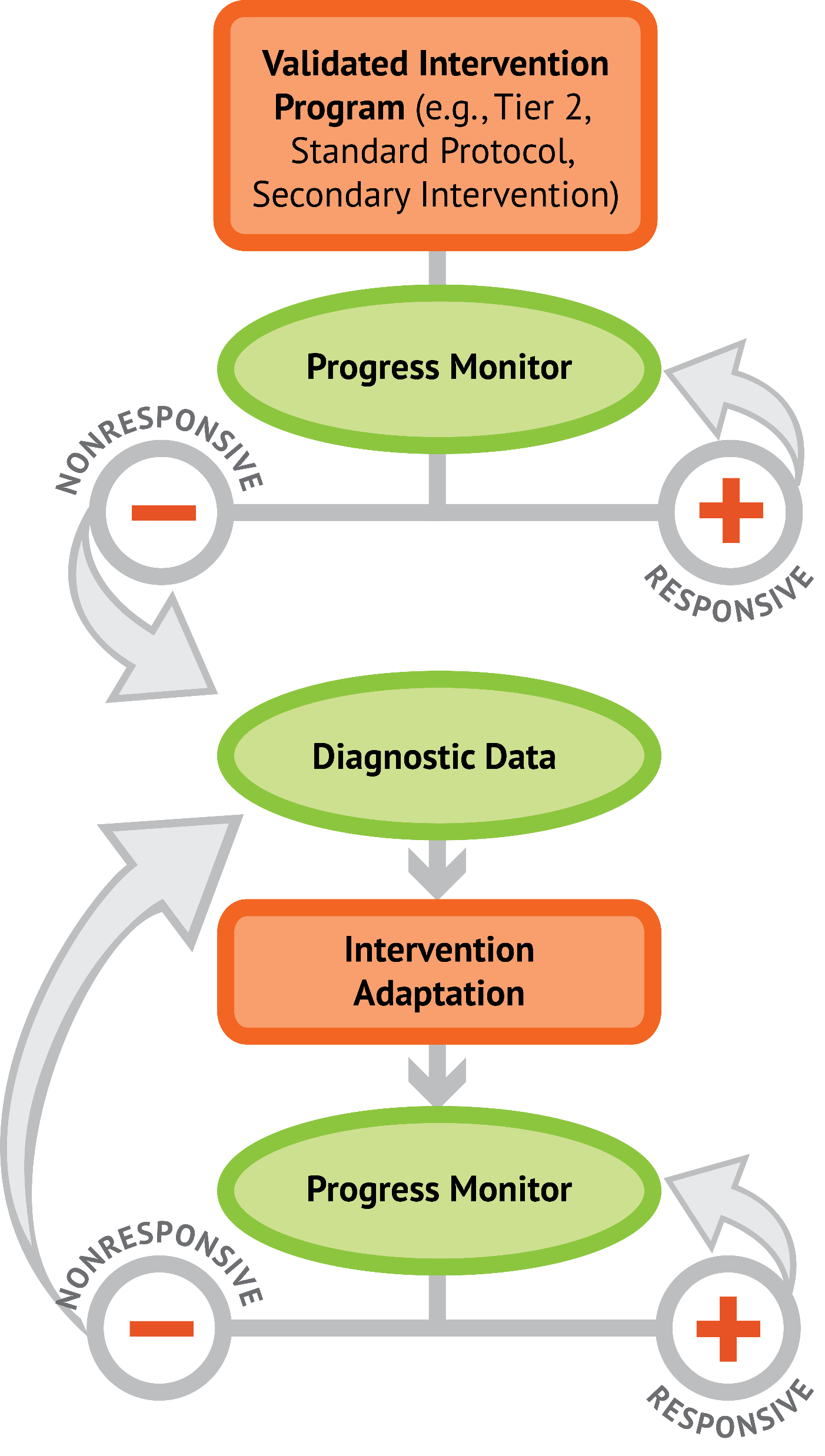 Slide 15
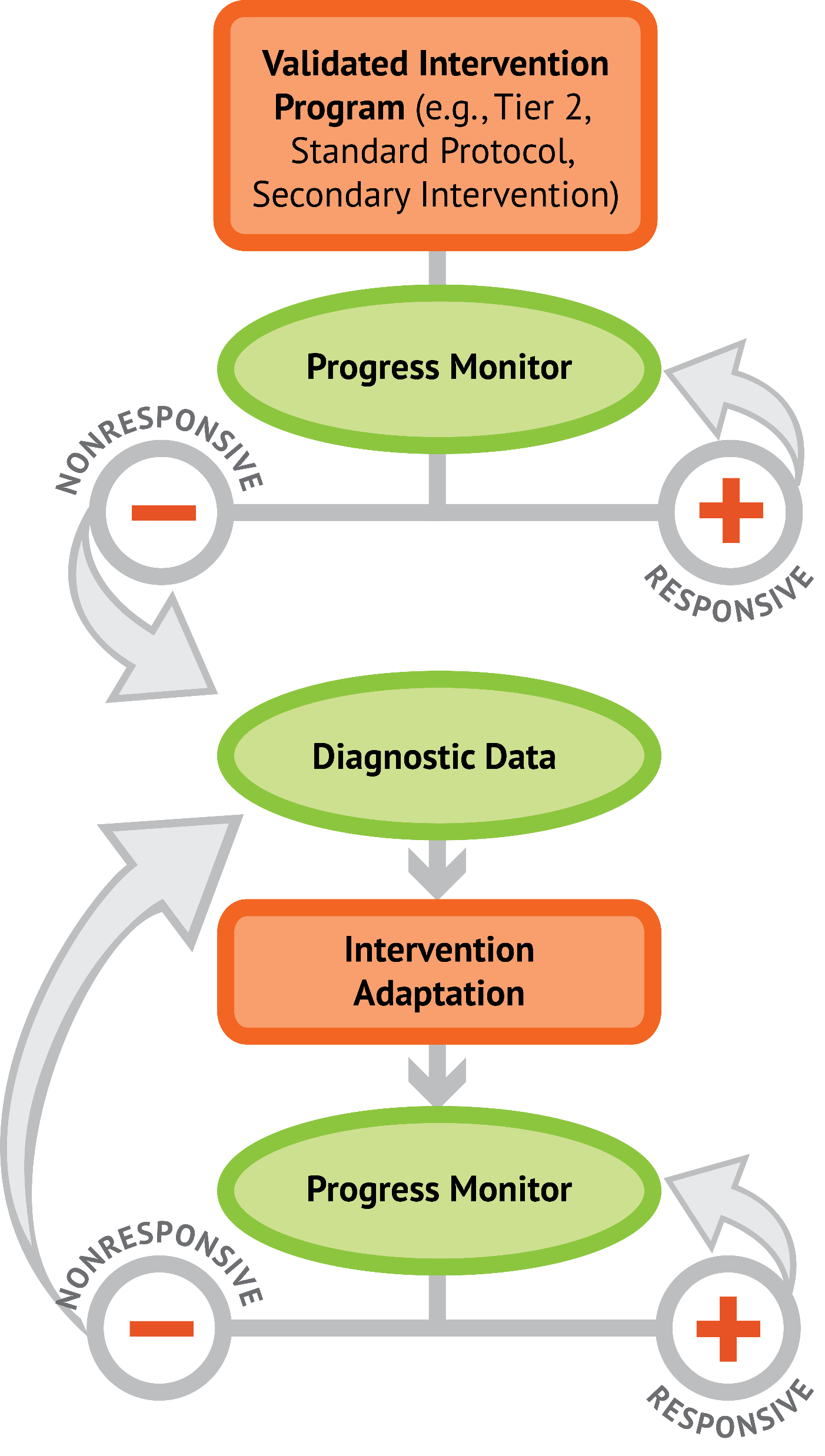 Instructional Platform
Conduct a diagnostic assessment  of the student’s strengths and weaknesses
Design a scope and sequence
Identify instructional platform
1. evidence-based intervention
2. evidence-based strategy
Slide 16
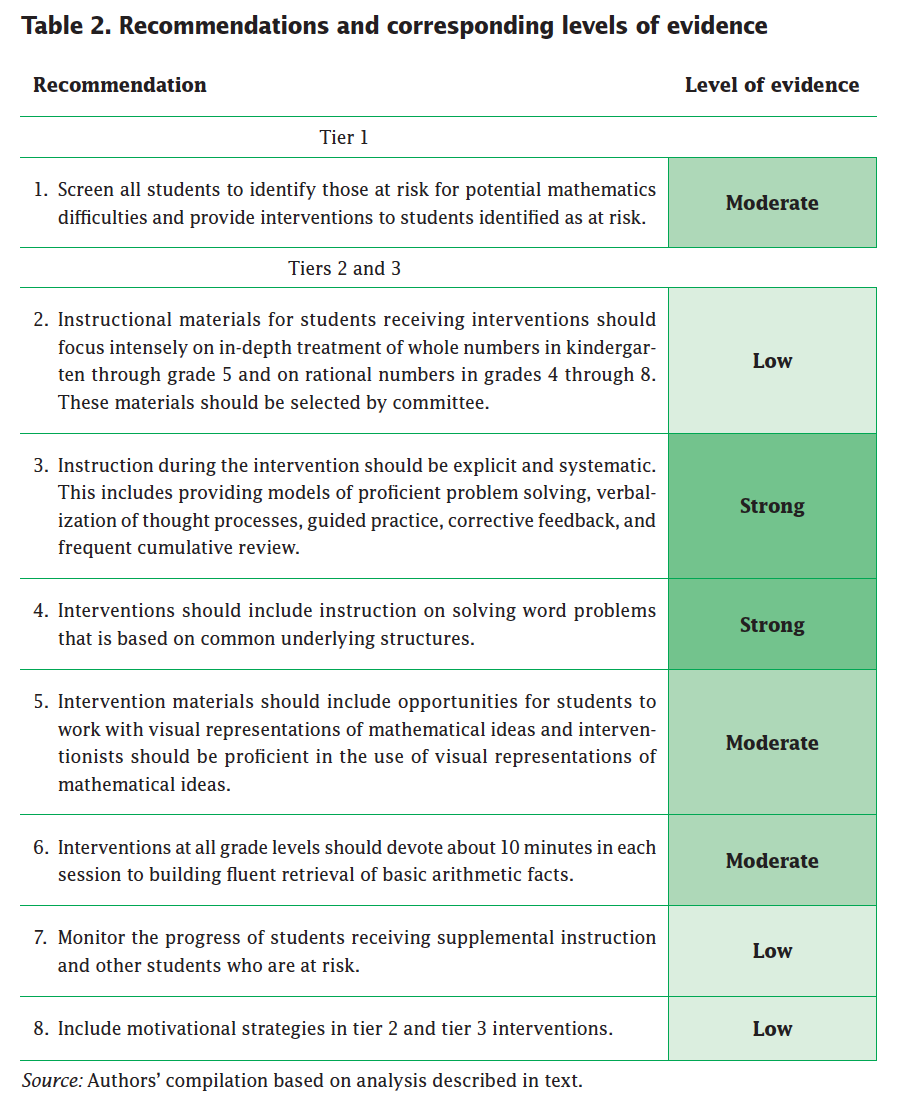 Explicit instruction
Multiple representations
Concise language
Fluency building
Problem solving instruction
Motivation component
Gersten et al. (2009)
Explicit Instruction
I Do
Practice
Modeling
Clear Explanation
Guided 
Practice
We Do
Independent Practice
Planned
Examples
You Do
Supporting Practices
Asking the right questions 
Eliciting frequent responses
Providing immediate specific feedback
Maintaining a brisk pace
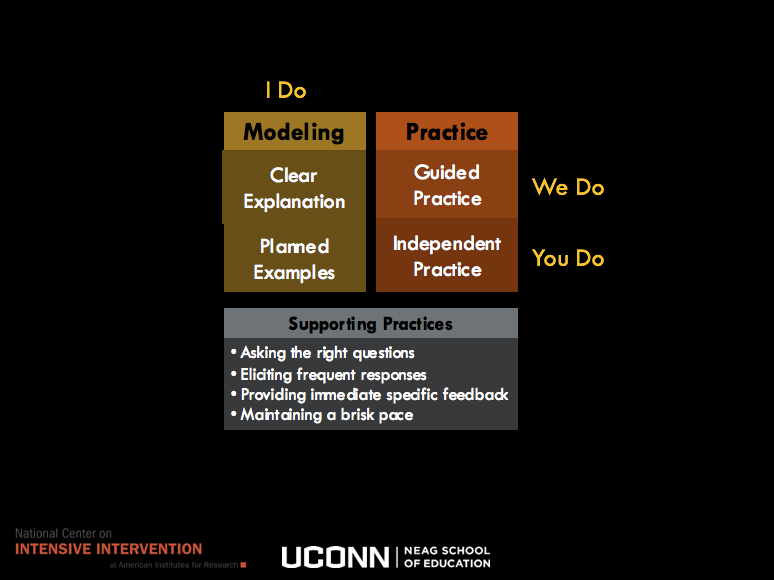 Slide 18
Explicit Instruction
I Do
Practice
Modeling
Clear Explanation
Guided 
Practice
We Do
Independent Practice
Planned
Examples
You Do
Supporting Practices
Asking the right questions 
Eliciting frequent responses
Providing immediate specific feedback
Maintaining a brisk pace
Goal and importance
Slide 20
“Today, we are learning about division. This is important because sometimes you have to share objects or things with your friends.”
Practice
Modeling
Clear Explanation
Guided 
Practice
We Do
“Let’s continue working with our three-dimensional shapes and volume. Understanding volume and calculating volume helps with measuring capacity.”
Independent Practice
Planned
Examples
You Do
Supporting Practices
Asking the right questions 
Eliciting frequent responses
Providing immediate specific feedback
Maintaining a brisk pace
Goal and importance
Slide 21
Link to Video: https://youtu.be/ixWgcht9T5w
Practice
Guided 
Practice
We Do
Independent Practice
You Do
Supporting Practices
Asking the right questions 
Eliciting frequent responses
Providing immediate specific feedback
Maintaining a brisk pace
Goal and importance
Slide 22
Model steps
Practice
Modeling
Clear Explanation
Guided 
Practice
“To solve 26 plus 79, I first decide about the operation. Do I add, subtract, multiply or divide?”
We Do
Independent Practice
Planned
Examples
“The plus sign tells me to add. So, I’ll add 26 plus 79. I’ll use the partial sums strategy. First, I add 20 plus 70. What’s 20 plus 70?”
You Do
“20 plus 70 is 90. I write 90 right here.”
Supporting Practices
Asking the right questions 
Eliciting frequent responses
Providing immediate specific feedback
Maintaining a brisk pace
“Then I add 6 plus 9. What’s 6 plus 9?”
“6 plus 9 is 15. So, I write 15 here.”
“Finally, we add the partial sums: 90 and 15. 90 plus 15 is 105. So, 26 plus 79 equals 105.”
Model steps
Slide 23
Link to Video: https://youtu.be/2OshBVGFCI0
Practice
Guided 
Practice
We Do
Independent Practice
You Do
Supporting Practices
Asking the right questions 
Eliciting frequent responses
Providing immediate specific feedback
Maintaining a brisk pace
Model steps
Slide 24
Link to Video: https://youtu.be/IJMlrvSkPE8
Practice
Guided 
Practice
We Do
Independent Practice
You Do
Supporting Practices
Asking the right questions 
Eliciting frequent responses
Providing immediate specific feedback
Maintaining a brisk pace
Goal and importance
Slide 25
Model steps
Practice
Modeling
Concise language
Clear Explanation
Guided 
Practice
We Do
Independent Practice
Planned
Examples
“To solve 26 plus 79, I first decide about the operation. Do I add, subtract, multiply or divide?”
You Do
“The plus sign tells me to add. So, I’ll add 26 plus 79. I’ll use the partial sums strategy. First, I add 20 plus 70. What’s 20 plus 70?”
Supporting Practices
Asking the right questions 
Eliciting frequent responses
Providing immediate specific feedback
Maintaining a brisk pace
“20 plus 70 is 90. I write 90 right here.”
“Then I add 6 plus 9. What’s 6 plus 9?”
“6 plus 9 is 15. So, I write 15 here.”
“Finally, we add the partial sums: 90 and 15. 90 plus 15 is 105. So, 26 plus 79 equals 105.”
Concise language
Slide 26
Link to Video: https://youtu.be/IJMlrvSkPE8
Practice
Guided 
Practice
We Do
Independent Practice
You Do
Supporting Practices
Asking the right questions 
Eliciting frequent responses
Providing immediate specific feedback
Maintaining a brisk pace
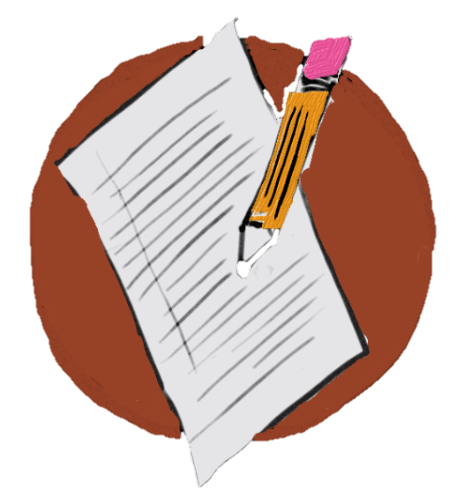 Slide 27
Workbook Activity #1
Watch this video of intensive intervention. Fill in the table with the different components of modeling.
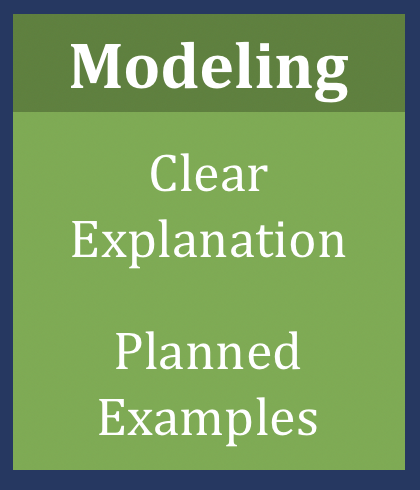 Link to Video: https://youtu.be/LSwqLoQFnCU
Examples
Slide 28
“Today, we are learning about division. This is important because sometimes you have to share objects or things with your friends.”
Practice
Modeling
Clear Explanation
Guided 
Practice
We Do
24 / 6
Independent Practice
Planned
Examples
You Do
Supporting Practices
Asking the right questions 
Eliciting frequent responses
Providing immediate specific feedback
Maintaining a brisk pace
Examples
Slide 29
“Today, we are learning about division. This is important because sometimes you have to share objects or things with your friends.”
Practice
Modeling
Clear Explanation
Guided 
Practice
We Do
24 / 6
Independent Practice
Planned
Examples
You Do
Non-examples
Supporting Practices
Asking the right questions 
Eliciting frequent responses
Providing immediate specific feedback
Maintaining a brisk pace
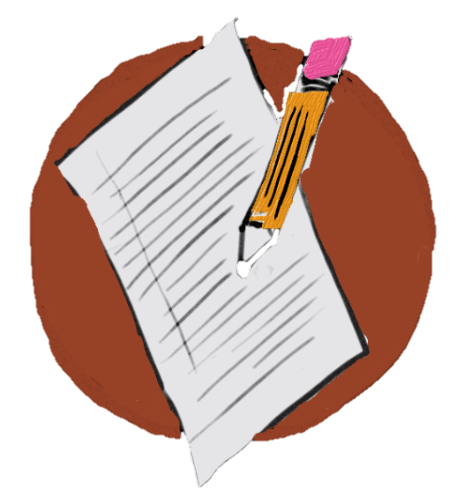 Slide 30
Workbook Activity #2
Look at each of the intensive intervention topics. What would be four examples and two non-examples to use in modeling or practice?
Explicit Instruction
Practice
Modeling
Clear Explanation
Guided 
Practice
Independent Practice
Planned
Examples
Supporting Practices
Asking the right questions 
Eliciting frequent responses
Providing immediate specific feedback
Maintaining a brisk pace
Slide 32
I Do
Practice
Modeling
Clear Explanation
Guided 
Practice
Independent Practice
Planned
Examples
Supporting Practices
Asking the right questions 
Eliciting frequent responses
Providing immediate specific feedback
Maintaining a brisk pace
Teacher and student practice together
Slide 33
Practice
Guided 
Practice
Independent Practice
Teacher and student practice together
Slide 34
Link to Video: https://youtu.be/KHQgpa8DjYs
Teacher and student practice together
Slide 35
Student practices with teacher support
Practice
Guided 
Practice
Independent Practice
Teacher and student practice together
Student practices with teacher support
Slide 36
Link to Video: https://youtu.be/noNlpc_qpIA
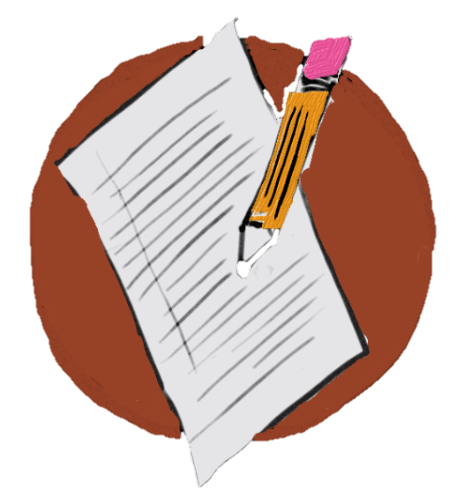 Slide 37
Workbook Activity #3
Continue watching this video of intensive intervention. Fill in the table with the different components of practice.
Link to Video: https://youtu.be/5ez7OgRusLY
Explicit Instruction
Practice
Modeling
Clear Explanation
Guided 
Practice
Independent Practice
Planned
Examples
Supporting Practices
Asking the right questions 
Eliciting frequent responses
Providing immediate specific feedback
Maintaining a brisk pace
Slide 39
I Do
Practice
Modeling
Clear Explanation
Guided 
Practice
We Do
Independent Practice
Planned
Examples
You Do
Supporting Practices
Asking the right questions 
Eliciting frequent responses
Providing immediate specific feedback
Maintaining a brisk pace
I Do
Low-level and high-level
Slide 40
“What is 7 times 9?”
“Which shape has 6 sides?”
Supporting Practices
“What do you do when you see a word problem?”
Asking the right questions 
Eliciting frequent responses
Providing immediate specific feedback
Maintaining a brisk pace
“Why do you have to regroup?”
“How would you solve this problem?”
“Why do you have to use zero pairs?”
I Do
Low-level and high-level
Slide 41
Classwide, individual, partner, write on paper, write on whiteboard, thumbs up, etc.
Supporting Practices
Asking the right questions 
Eliciting frequent responses
Providing immediate specific feedback
Maintaining a brisk pace
“Turn and discuss the formula for perimeter with your partner.”
“Write the multiplication problem on your whiteboard.”
“In your math journal, draw a picture to help you remember to term parallelogram.”
I Do
Low-level and high-level
Slide 42
Classwide, individual, partner, write on paper, write on whiteboard, thumbs up, etc.
Supporting Practices
Asking the right questions 
Eliciting frequent responses
Providing immediate specific feedback
Maintaining a brisk pace
Affirmative and corrective
“Good work using your word-problem attack strategy.”
“Let’s look at that again. Tell me how you added in the hundreds column.”
Low-level and high-level
Slide 43
Classwide, individual, partner, write on paper, write on whiteboard, thumbs up, etc.
Supporting Practices
Asking the right questions 
Eliciting frequent responses
Providing immediate specific feedback
Maintaining a brisk pace
Affirmative and corrective
Planned and organized
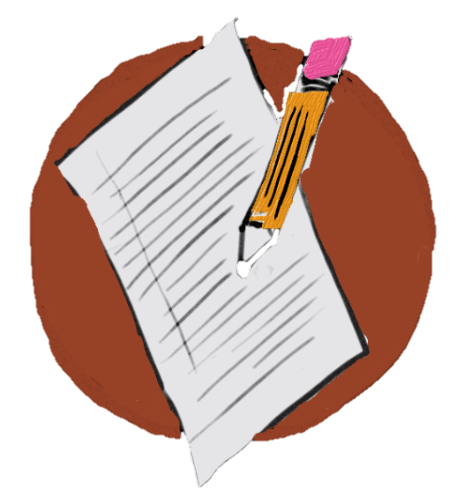 Slide 44
Workbook Activity #4
Rewatch the video of intensive intervention. Identify the supporting practices.
Link to Video: https://youtu.be/5ez7OgRusLY
Slide 45
Modeling
Practice
Supporting Practices
Introduction of material
Review of material
Modeling
Practice
Modeling
Practice
Supporting Practices
Supporting Practices
Slide 46
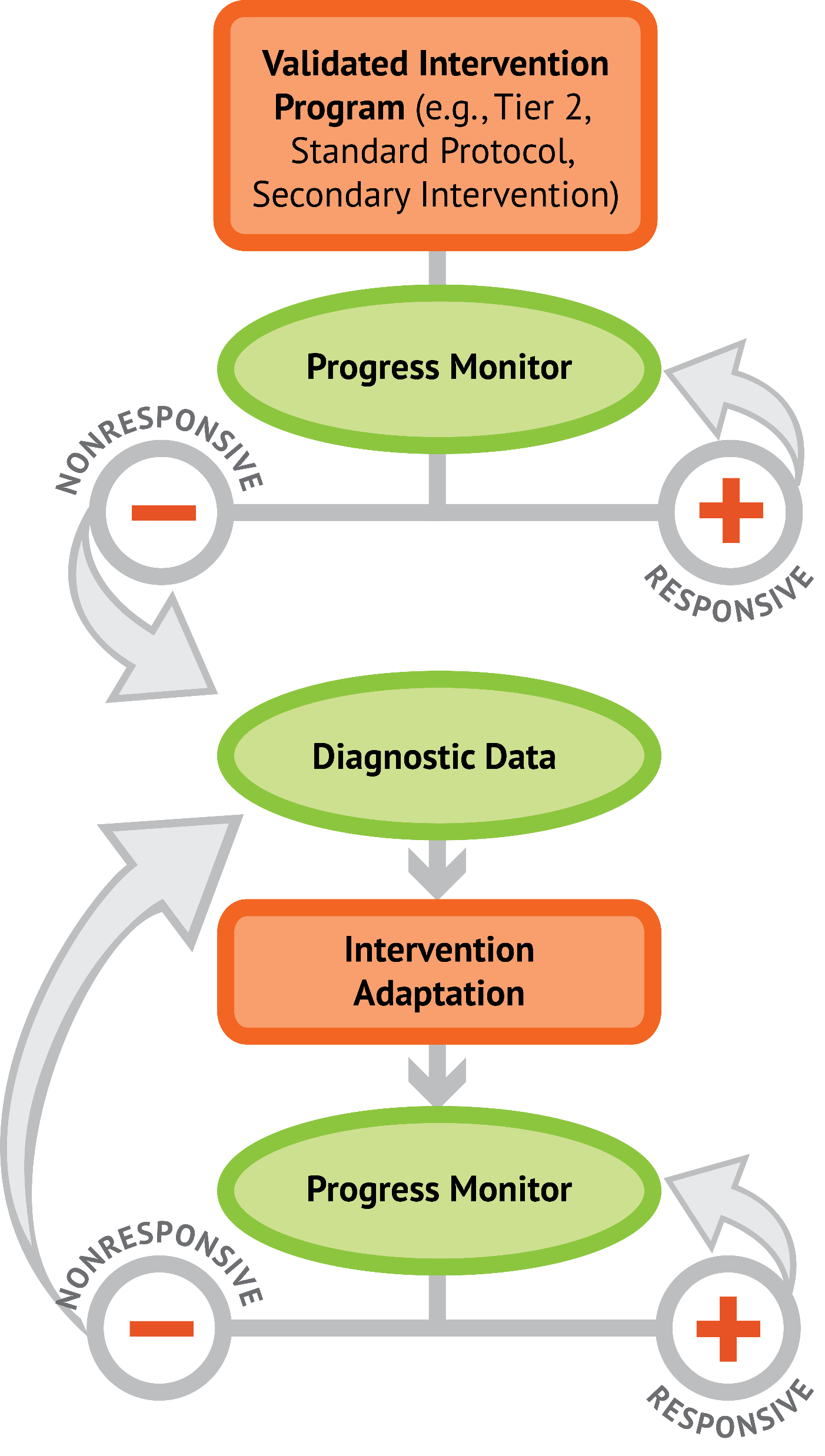 Instructional Platform
Practice
Modeling
Clear Explanation
Guided 
Practice
Independent Practice
Planned
Examples
Supporting Practices
Asking the right questions 
Eliciting frequent responses
Providing immediate specific feedback
Maintaining a brisk pace
Part 1’s Checklist:How do you use explicit instruction within intensive intervention?
Model steps using concise language
Provide guided practice opportunities
Provide independent practice opportunities
Use supporting practices during modeling and practice
Ask the right questions
Elicit frequent responses
Provide feedback
Be planned and organized
Slide 48
Part 2
How should multiple representations be used within intensive intervention?
Module 4, Part 2
Part 2 Objectives
In this part, you’ll learn:
What is meant by “concrete”
What is meant by “representational”
What is meant by “abstract”
Where Are We?
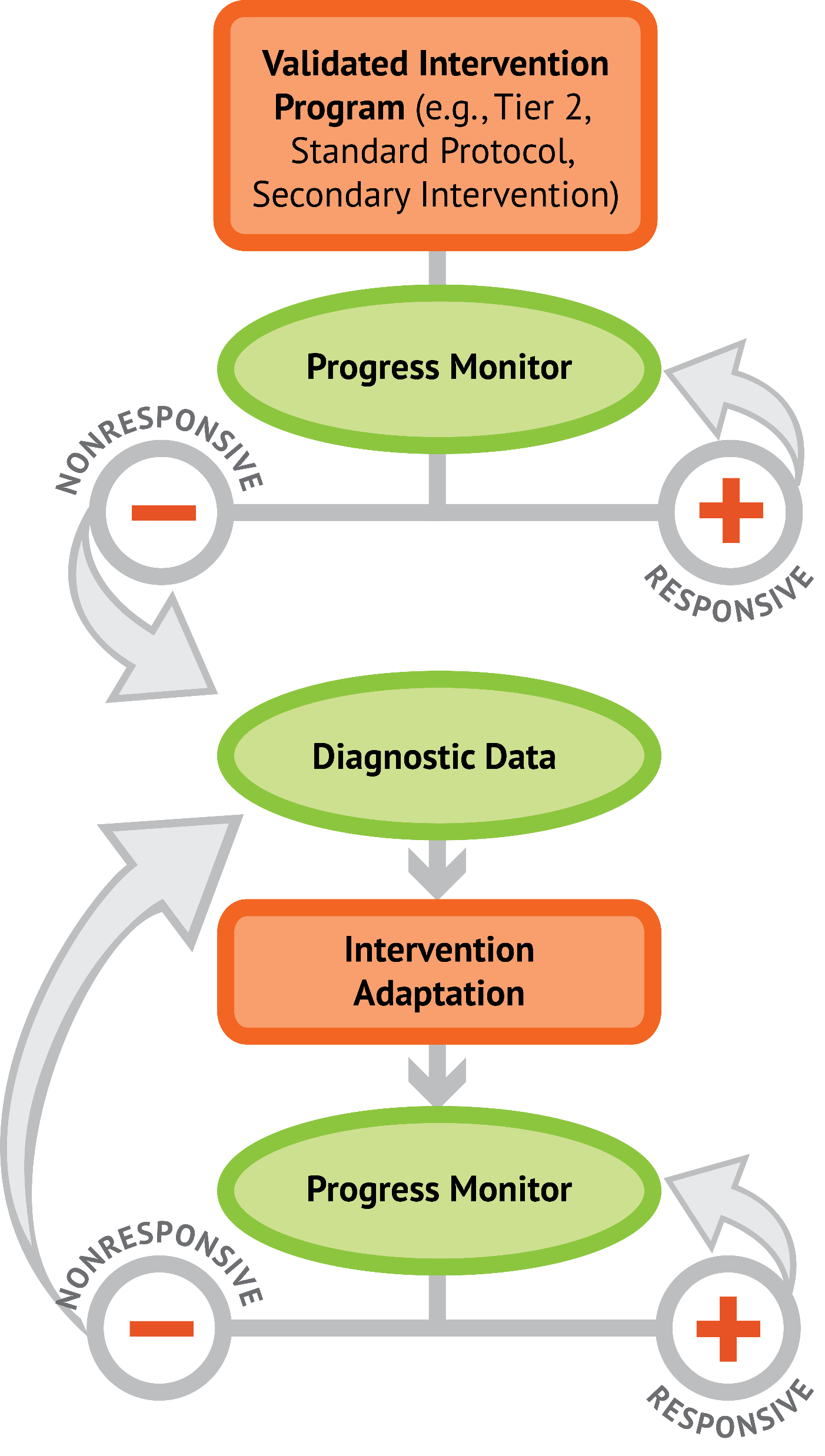 Slide 52
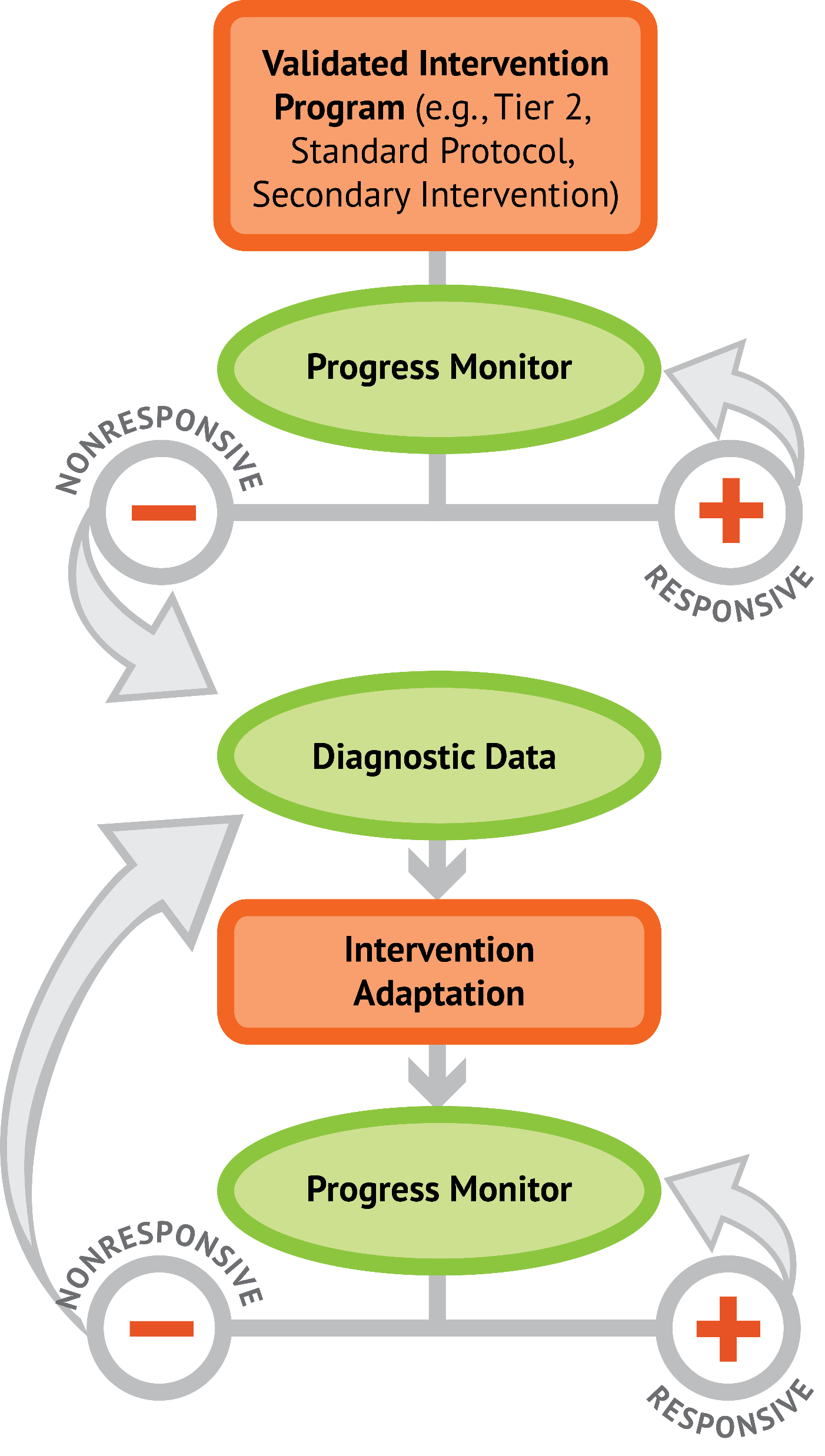 Instructional Platform
Conduct a diagnostic assessment  of the student’s strengths and weaknesses
Design a scope and sequence
Identify instructional platform
1. evidence-based intervention
2. evidence-based strategy
Slide 53
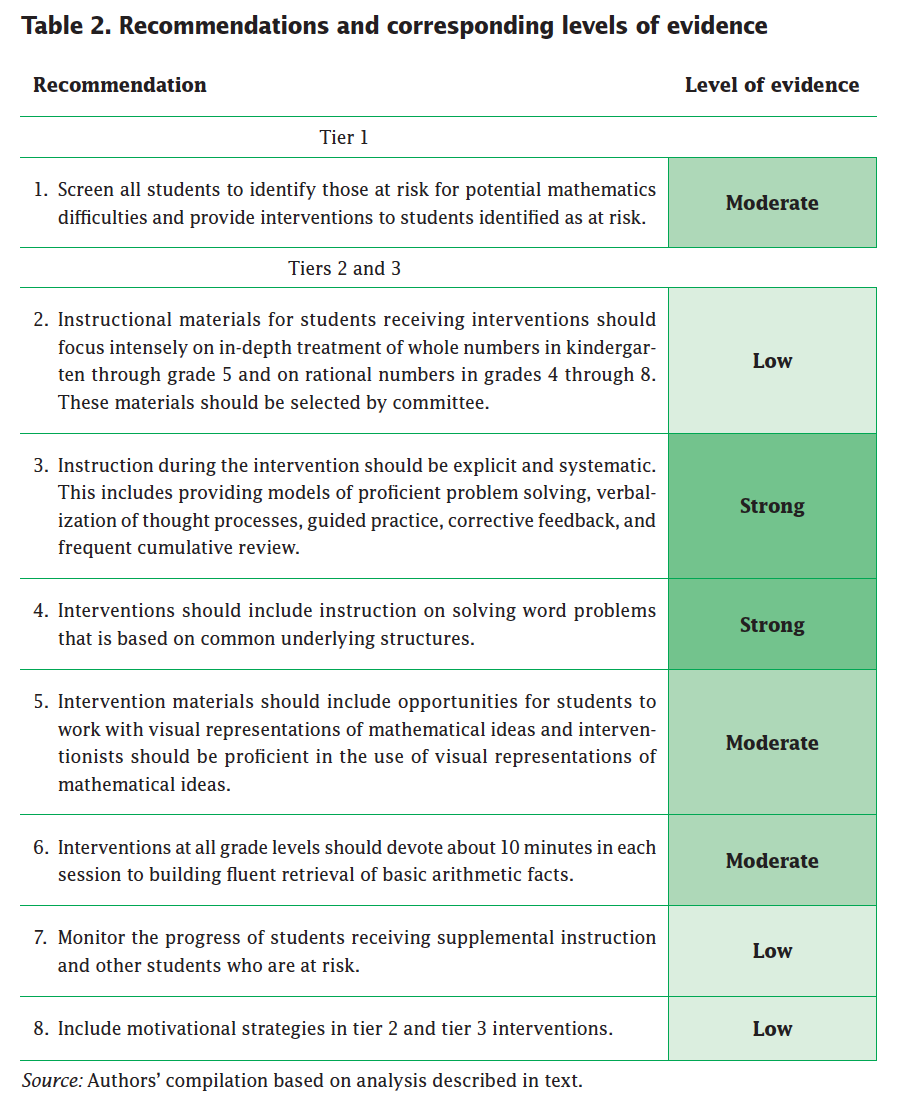 Explicit instruction
Multiple representations
Concise language
Fluency building
Problem solving instruction
Motivation component
Gersten et al. (2009)
Multiple Representations
Slide 55
Three-dimensional objects
Slide 56
Link to Video: https://youtu.be/5zsEG0RJSXI
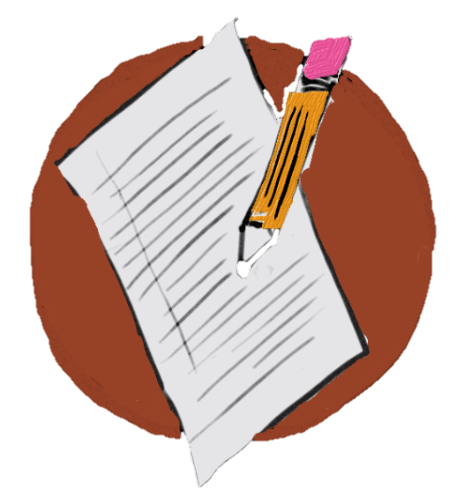 Slide 57
Workbook Activity #5
Identify 10 concrete materials that you might want to use within intensive intervention.
Slide 58
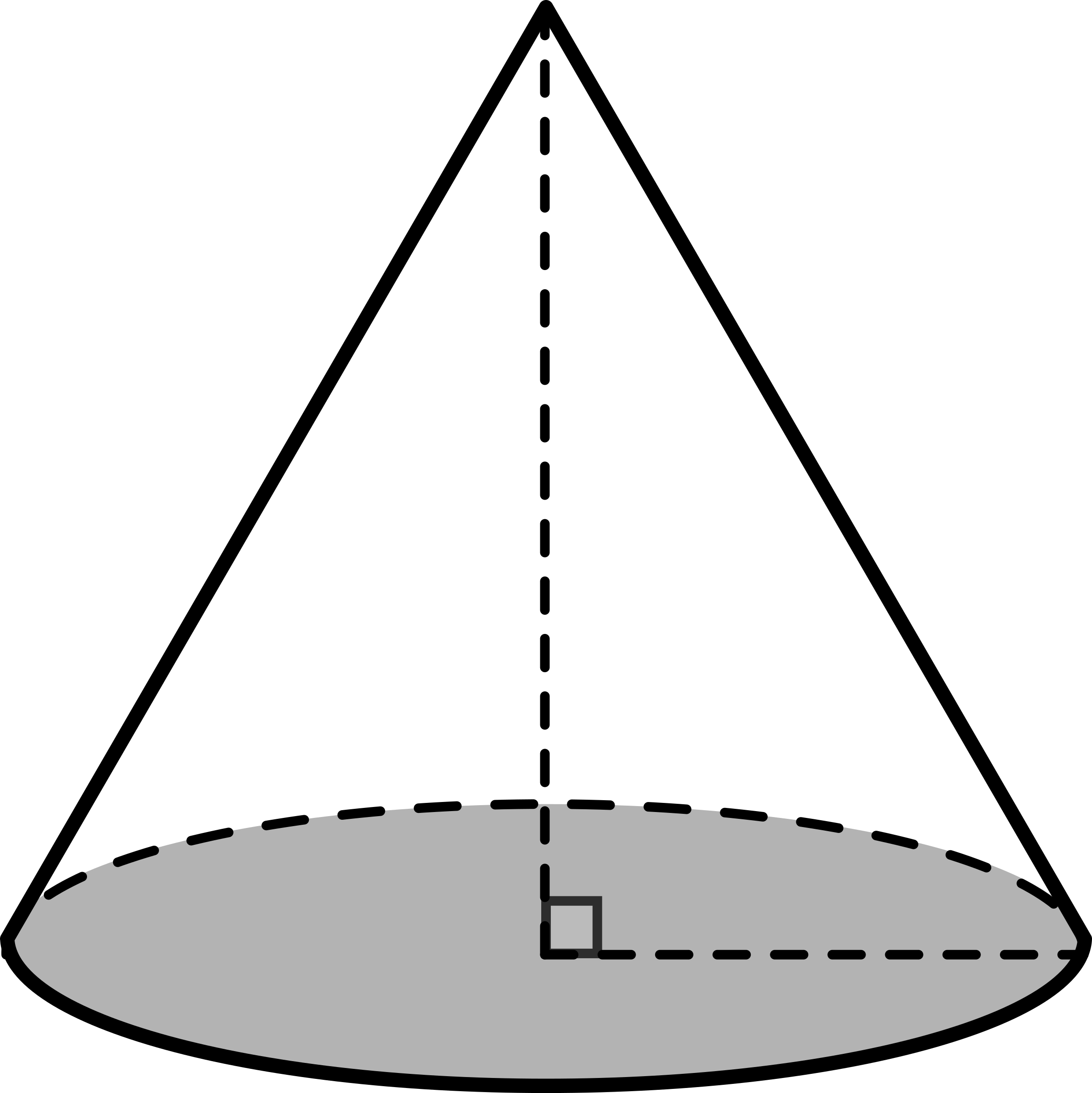 Two-dimensional images
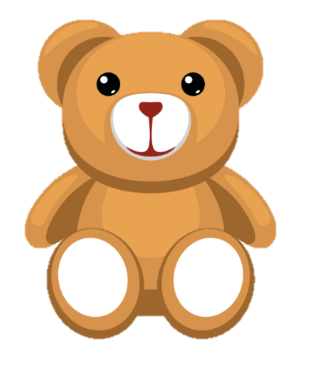 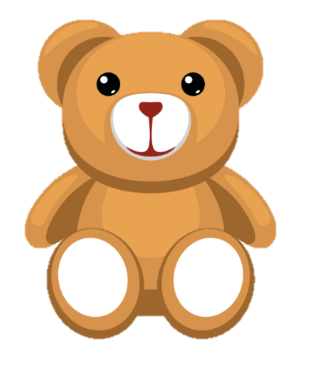 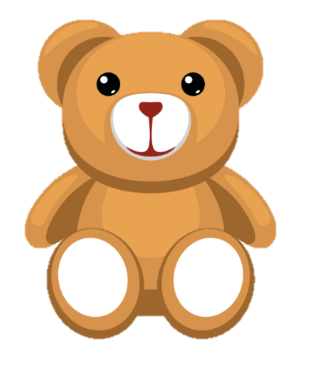 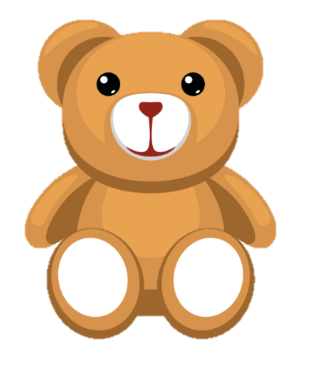 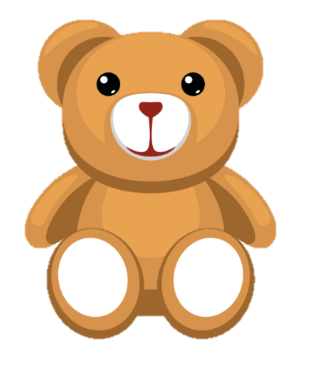 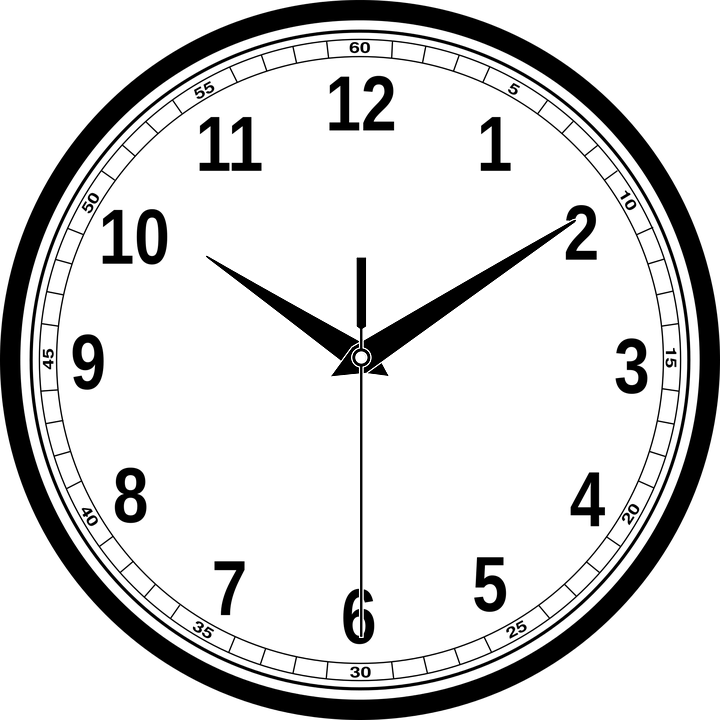 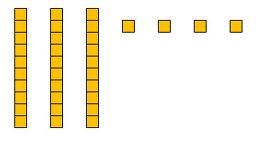 Slide 59
Link to Video: https://youtu.be/v5z5eyuHCT4
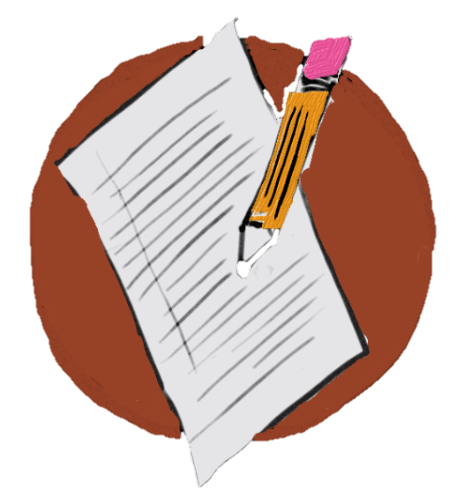 Slide 60
Workbook Activity #6
Identify 10 virtual representations that you might want to use within intensive intervention.

You might want to check out the National Library for Virtual Manipulatives!
Slide 61
Numerals and symbols
Slide 62
Link to Video: https://youtu.be/a6_keAz1WzU
Multiple Representations
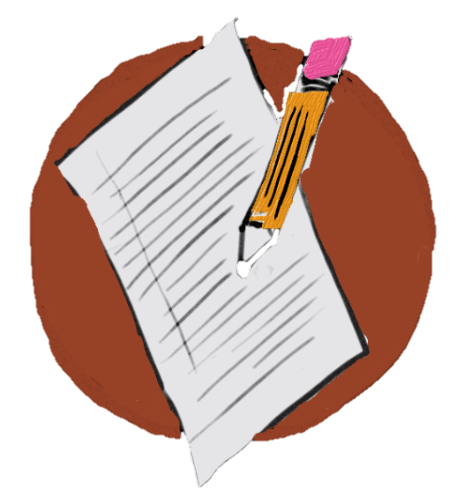 Slide 64
Workbook Activity #7
Watch Asher solve 6 + 8.  
Describe two concrete activities you could use to help Asher solve the problem correctly.
Describe two representational activities you could use to help Asher solve the problem correctly. Draw them. 
Describe one abstract activity for helping Asher solve the problem correctly.
Link to Video: https://youtu.be/AJQEKxb-B9U
Slide 65
I Do
Practice
Modeling
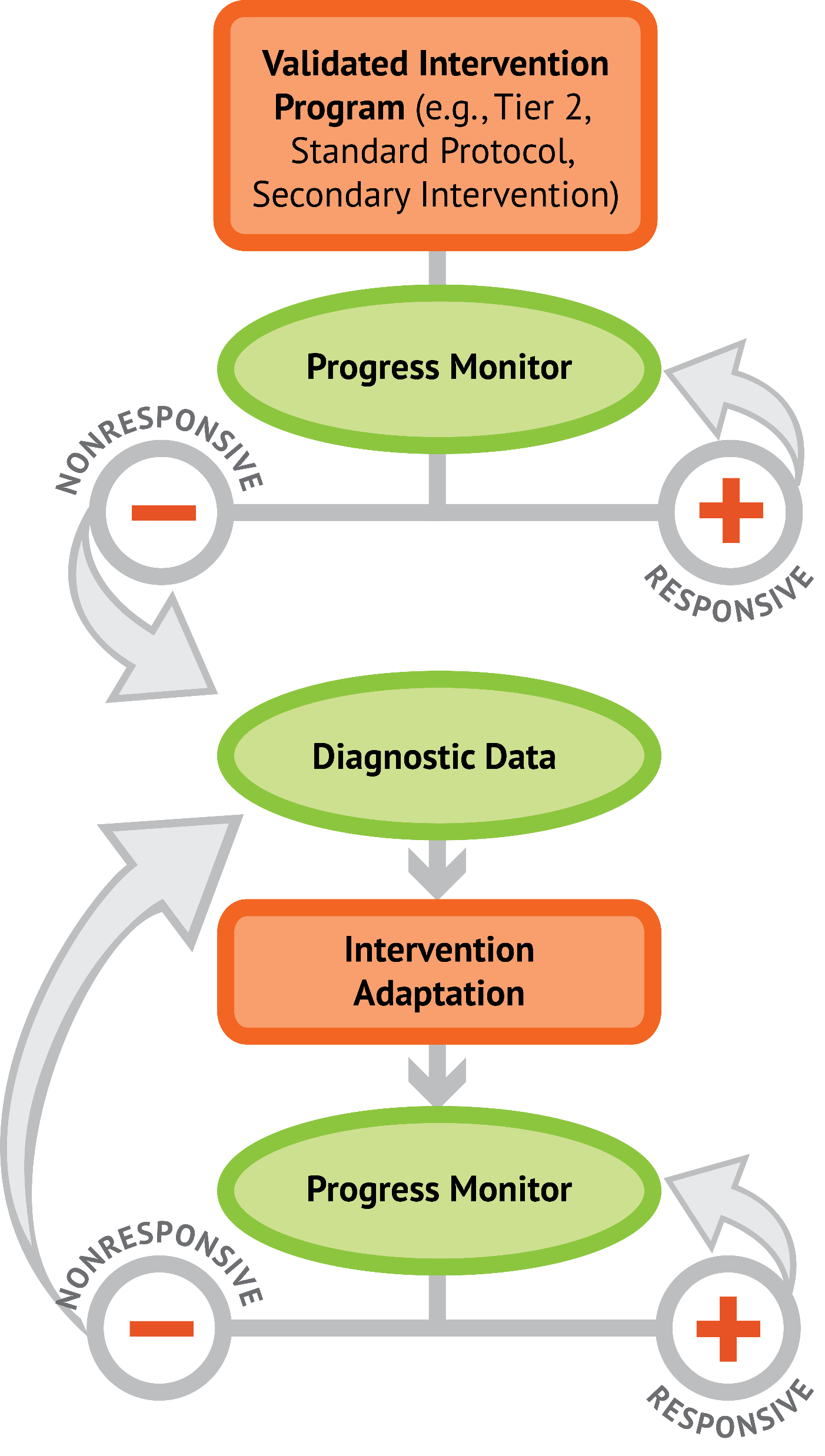 Clear Explanation
Guided 
Practice
We Do
Independent Practice
Planned
Examples
You Do
Supporting Practices
Asking the right questions 
Eliciting frequent responses
Providing immediate specific feedback
Maintaining a brisk pace
Why Is This Important?
Understanding how to use multiple representations fills your intensive intervention tool box.
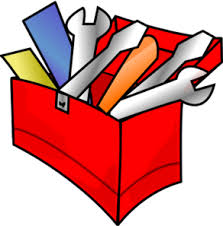 Part 2’s Checklist:How should multiple representations be used within intensive intervention?
Use three-dimensional concrete materials to teach concepts and procedures
Use two-dimensional representations to teach concepts and procedures
Ensure students understand mathematics with numbers and symbols (i.e., the abstract)
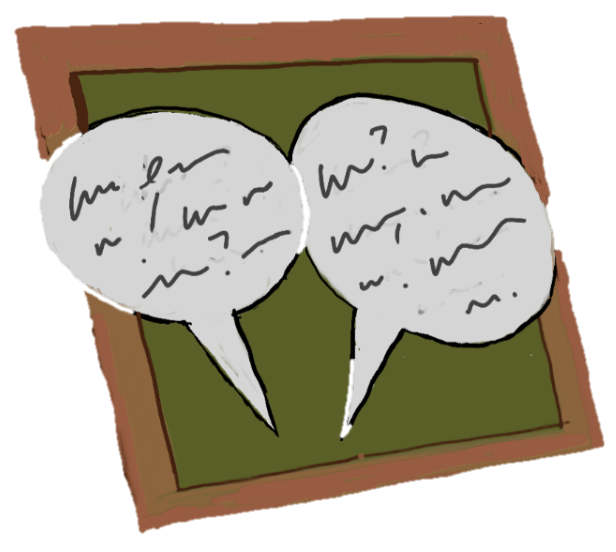 Discussion Board
Describe three manipulatives or representations that you use on a regular basis. Describe the pros and cons of each.
Slide 69
Part 3
How do you attend to language within intensive intervention?
Module 4, Part 3
Part 3 Objectives
In this part, you’ll learn—
Why it’s important to be precise with mathematical language
Informal vocabulary terms that teachers often use and the formal vocabulary that could be used
Where Are We?
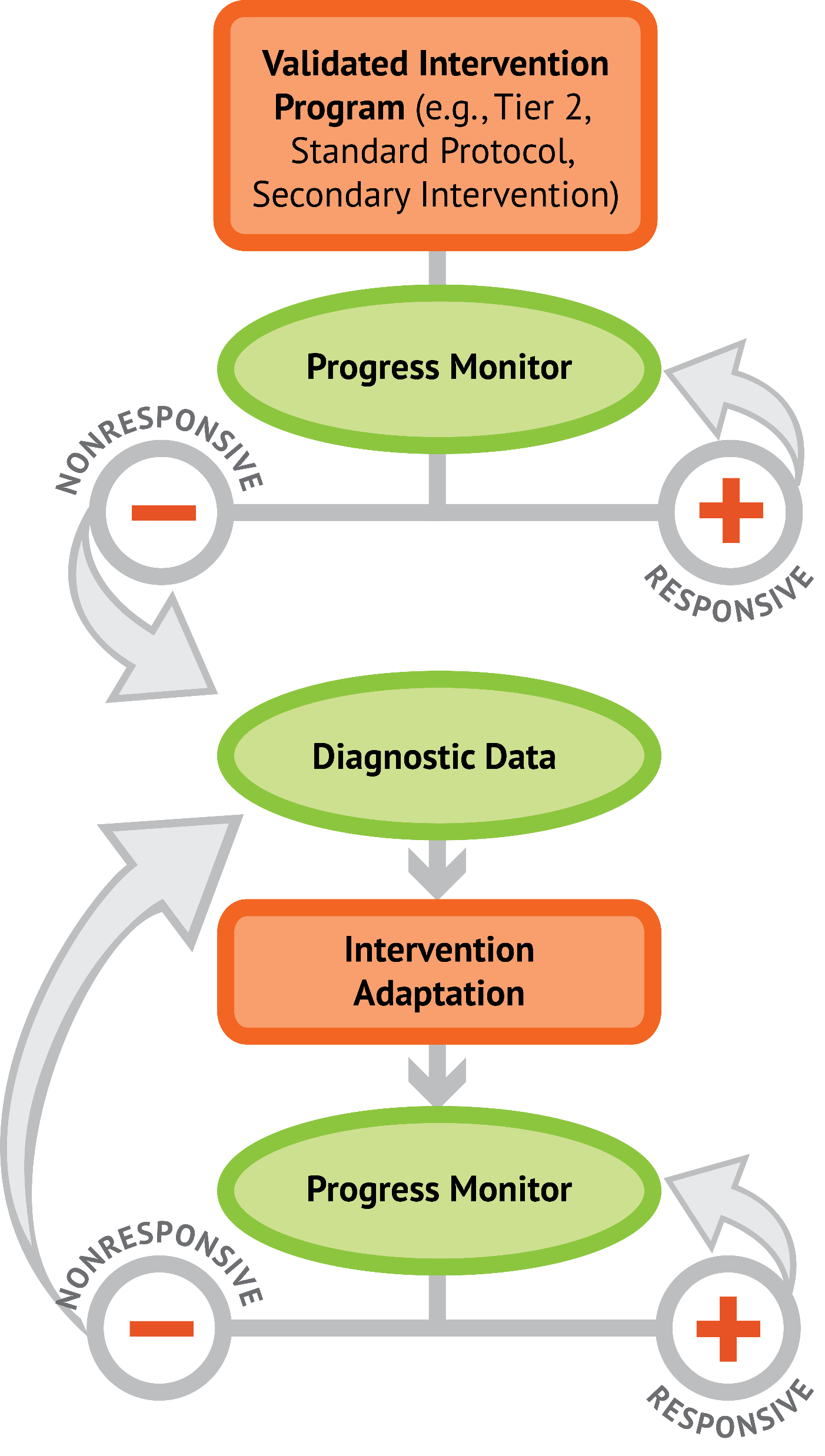 Slide 73
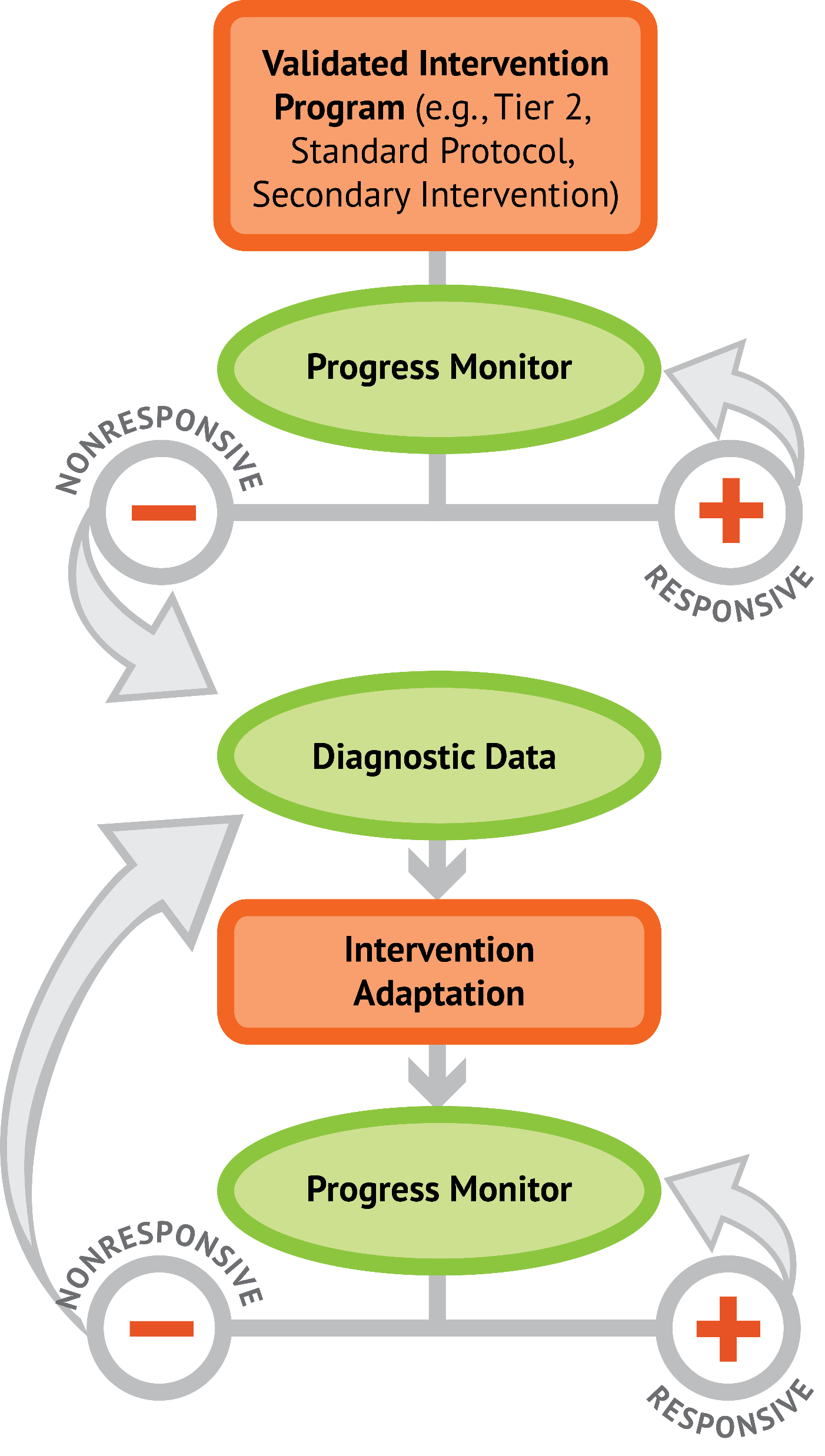 Instructional Platform
Conduct a diagnostic assessment  of the student’s strengths and weaknesses
Design a scope and sequence
Identify instructional platform
1. evidence-based intervention
2. evidence-based strategy
Slide 74
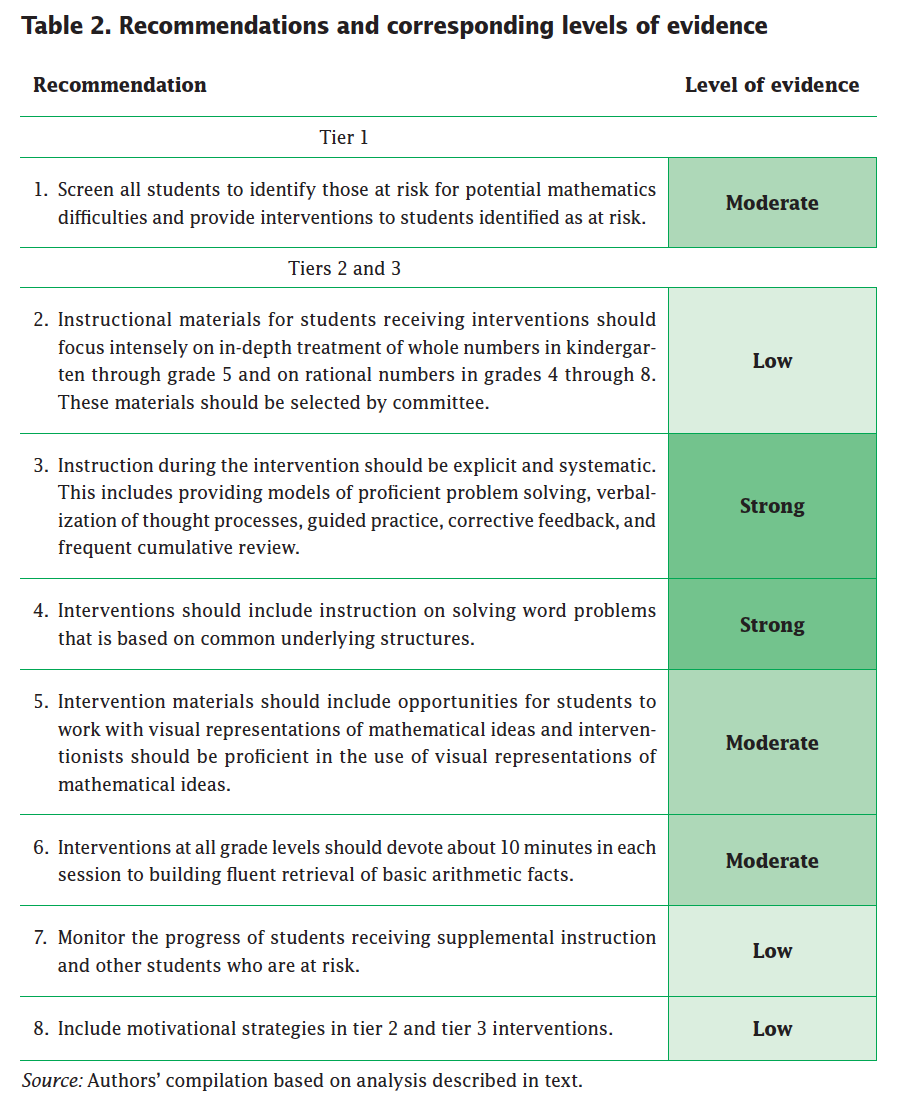 Explicit instruction
Multiple representations
Concise language
Fluency building
Problem solving instruction
Motivation component
Gersten et al. (2009)
Additional Reading
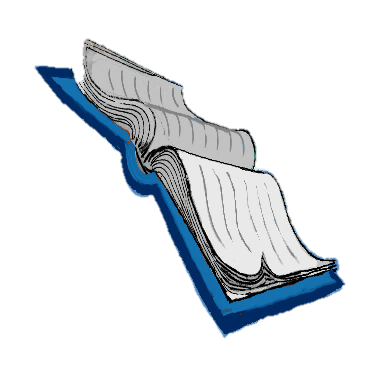 Hughes, E. M., Powell, S. R., & Stevens, E. A. (2016). Supporting clear and concise mathematics language: Instead of that, say this. Teaching Exceptional Children, 49, 7–17. doi:10.1177/0040059916654901
75
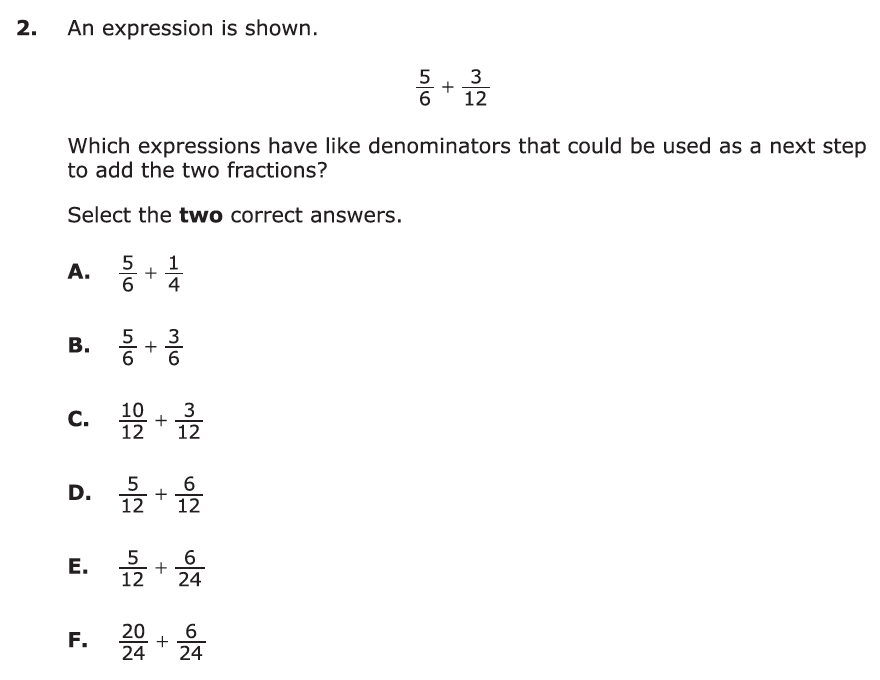 Slide 76
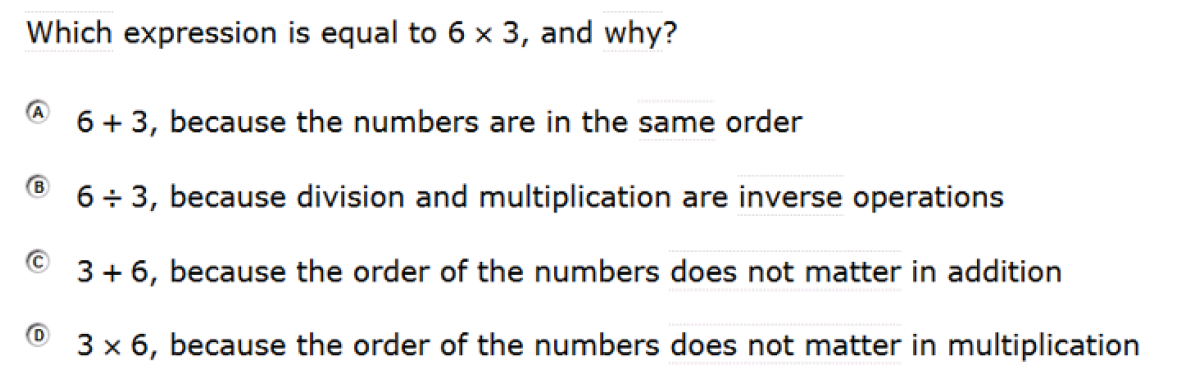 PARCC (2016); Smarter Balanced (2016)
Confusion with Mathematical Language
Homonyms




Homophones
square
left
mean
base
round
ate
eight
some
sum
pie
pi
rows
rose
Language of Mathematics
Technical terms


Subtechnical terms


Symbolic terms


General terms
numerator
addend
subtract
trapezoid
rhombus
cube
plane
arc
base
degrees
and
twelve
dollars
plus
zero
outside
answer
longest
above
measure
Instead of…
Say…
Slide 79
“And the last one is 10.”
“8, 9, 10. We’ll stop counting there but we could count more.”
“What number is in the tens place?”
“What digit is in the tens place?”
“Six hundred and forty-eight”
“Six hundred forty-eight”
“Bigger number and smaller number”
“Number that is greater and the number that is less”
Hughes et al. (2016)
Instead of…
Say…
Slide 80
“Numbers in the fraction”
“This fraction is one number.”
“Top number and bottom number”
“Numerator and denominator”
“Reduce”
“Find an equivalent fraction”
“One point two nine”
“One and twenty-nine hundredths”
Hughes et al. (2016)
Instead of…
Say…
Slide 81
“Corner”
“Angle”
“Flips, slides, and turns”
“Reflections, translations, and rotations”
“Box or ball
“Cube or sphere”
“Long hand and short hand”
“Minute hand and hour hand”
Hughes et al. (2016)
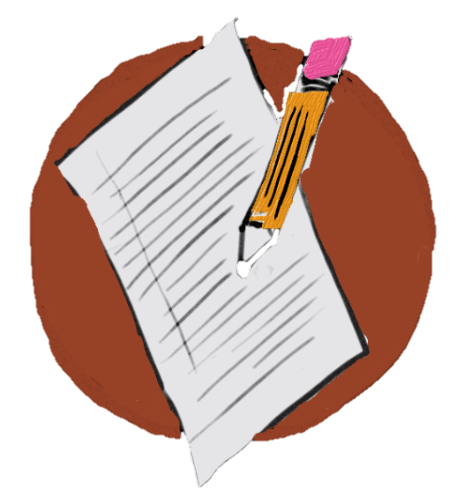 Slide 82
Workbook Activity #8
Fill in the chart with your own “Instead of…say…” for each of the mathematics strands.
Slide 83
precise
“The denominator is the number of equal parts that make the whole.”
“A difference problem is two amounts compared for the difference.”
“To show the fraction, look at the denominator. A denominator of 5 means I need to break the whole into 5 equal parts.”
concise
“To use partial sums, add the hundreds, then add the tens, then add the ones. Finally, add all the partial sums.”
Link to Video: 
https://youtu.be/HC9iKMEBk6s
Slide 84
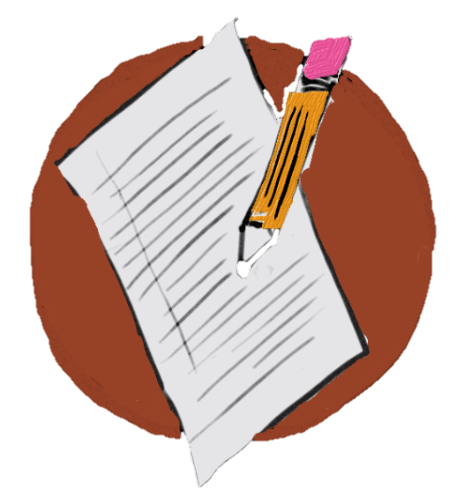 Slide 85
Workbook Activity #9
Look at this intensive intervention lesson about word problems. Identify five instances where the mathematical language is precise. Identify five instances where the mathematical language is concise.
Part 3’s Checklist:How do you attend to language within intensive intervention?
Understand why formal mathematical language is important
Plan for mathematical language to be precise
Plan for mathematical language to be concise
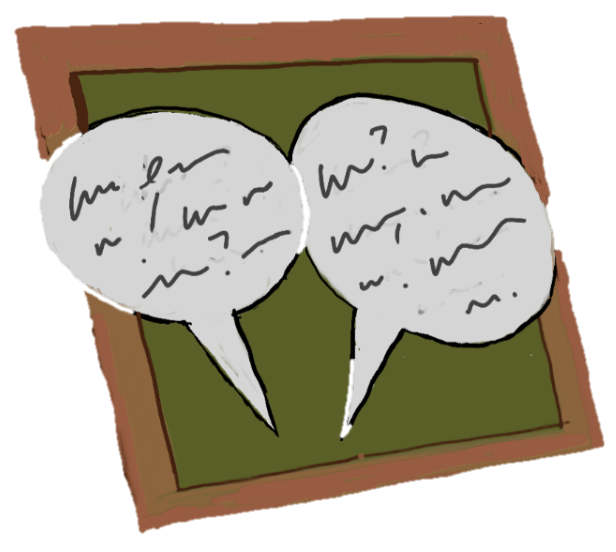 Discussion Board
Share three examples of "instead of…, say…!" with your classmates.
Slide 88
Closing
Objectives
PART 1: How do you use explicit instruction within intensive intervention?

PART 2: How should multiple representations be used within intensive intervention?

PART 3: How do you attend to language within intensive intervention?
Slide 90
Link to Video: https://youtu.be/HuSBQG8H2XI
1: Developing a scope and sequence for intervention
Slide 91
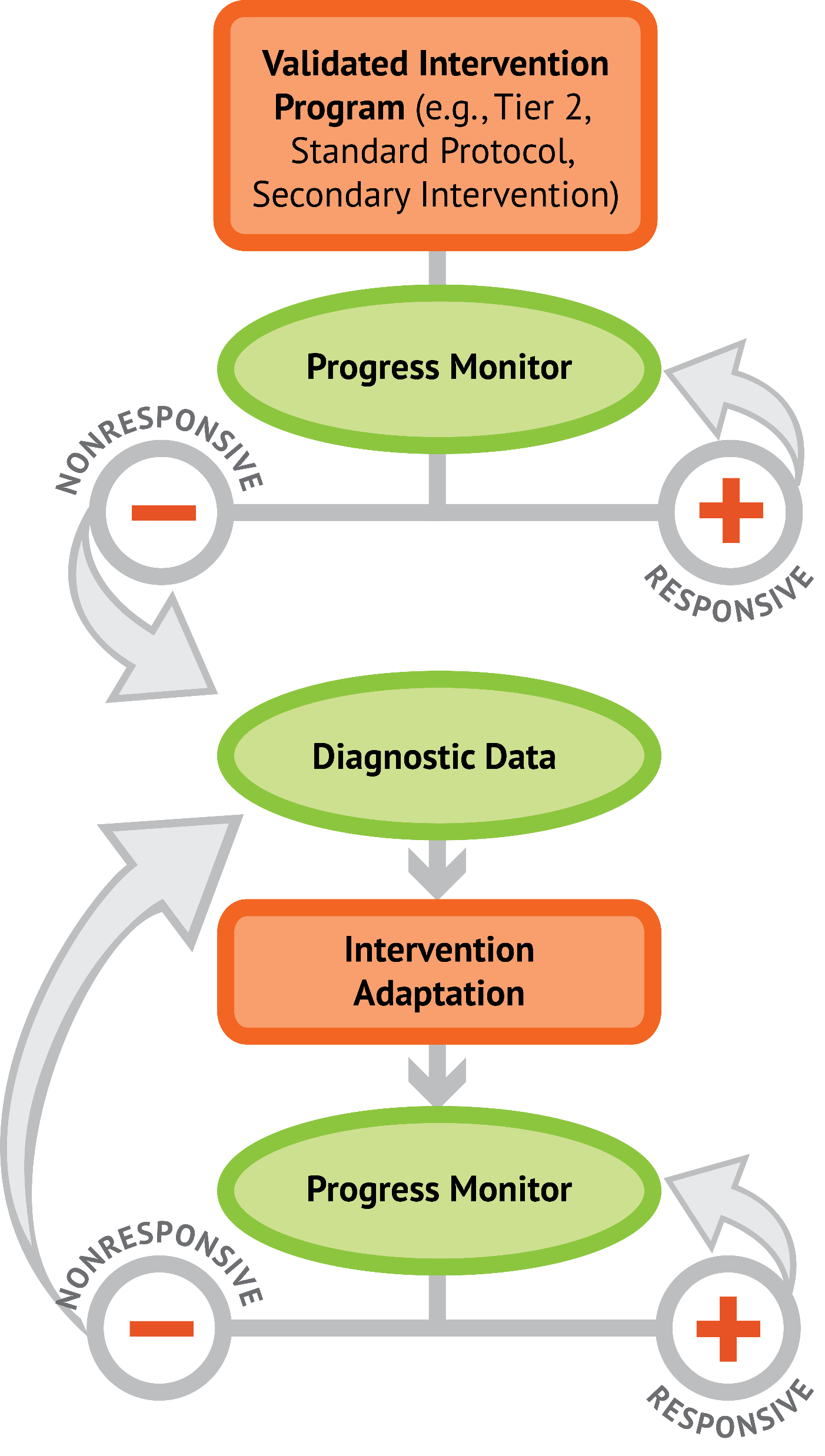 2: Progress monitoring and determining response
3: Selecting evidence-based practices for the instructional platform
4: Instructional delivery: explicit instruction, multiple representations, language
5: Instructional strategies: fluency building, problem solving, motivation
6: Whole number content
7: Rational number content
8: DBI and mathematics: fidelity, adaptations
Part 1
I Do
Practice
Modeling
Clear Explanation
Guided 
Practice
We Do
Independent Practice
Planned
Examples
You Do
Supporting Practices
Asking the right questions 
Eliciting frequent responses
Providing immediate specific feedback
Maintaining a brisk pace
Part 1’s Checklist:How do you use explicit instruction within intensive intervention?
Model steps using concise language
Provide guided practice opportunities
Provide independent practice opportunities
Use supporting practices during modeling and practice
Ask the right questions
Elicit frequent responses
Provide feedback
Be planned and organized
Part 2
Part 2’s Checklist:How should multiple representations be used within intensive intervention?
Use three-dimensional concrete materials to teach concepts and procedures
Use two-dimensional representations to teach concepts and procedures
Ensure students understand mathematics with numbers and symbols (i.e., the abstract)
Part 3
precise
concise
Part 3’s Checklist:How do you attend to language within intensive intervention?
Understand why formal mathematical language is important
Plan for mathematical language to be precise
Plan for mathematical language to be concise
Slide 98
Instructional Platform
Practice
Modeling
Clear Explanation
Guided 
Practice
Independent Practice
Planned
Examples
Supporting Practices
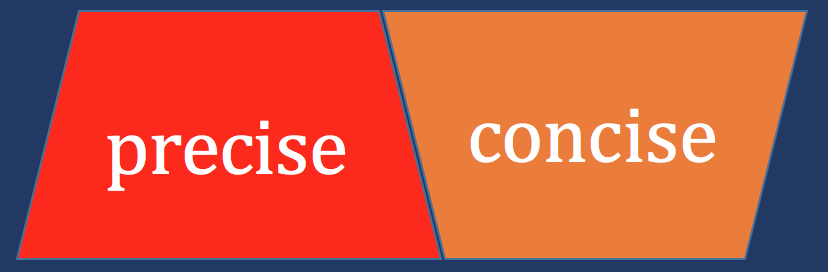 Asking the right questions 
Eliciting frequent responses
Providing immediate specific feedback
Maintaining a brisk pace
Slide 99
Instructional Platform
INSTRUCTIONAL DELIVERY
Explicit instruction
Multiple representations
Concise language
INSTRUCTIONAL STRATEGIES
Classroom Application
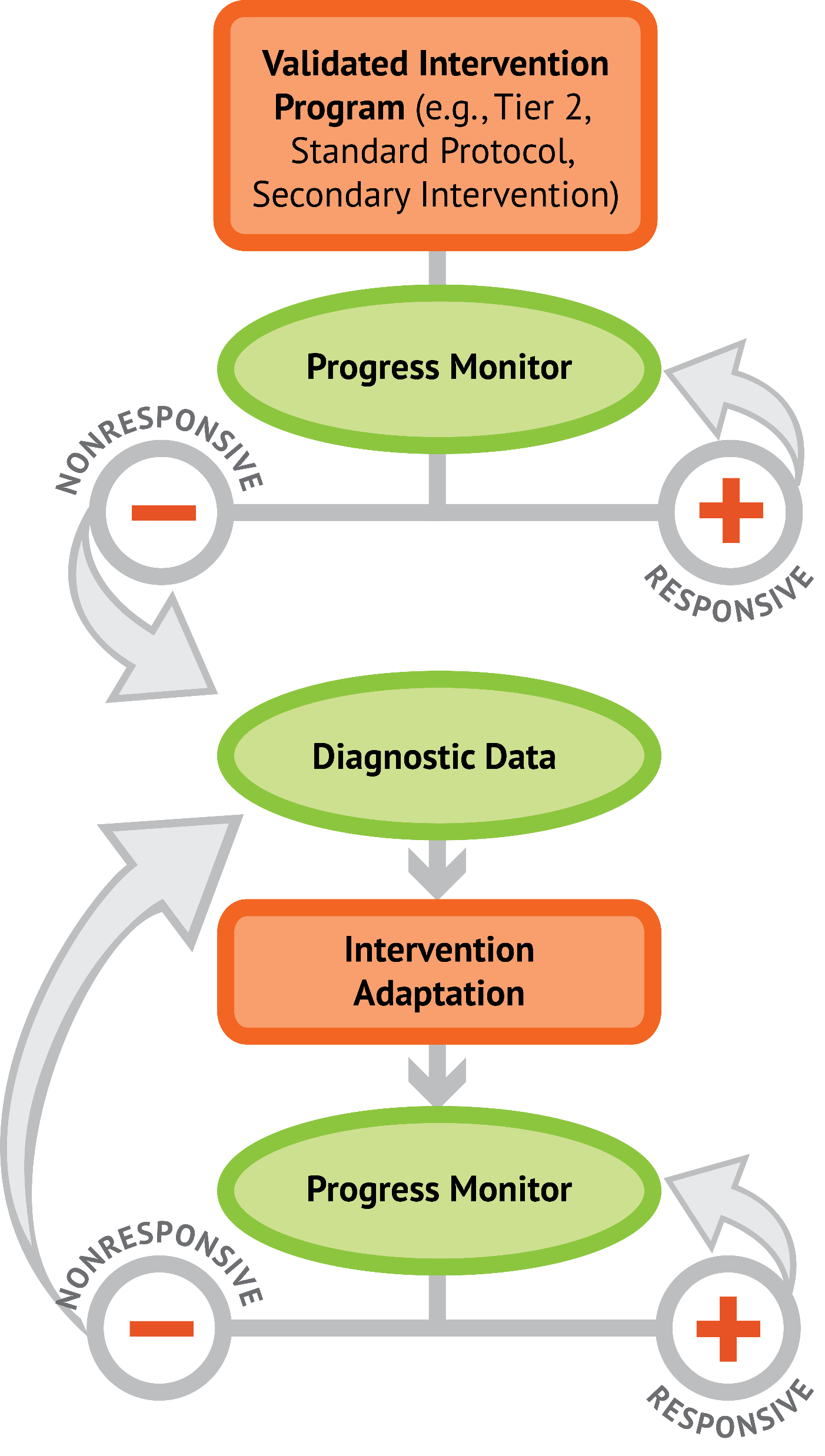 Fill in the explicit instruction graphic organizer for an upcoming lesson.
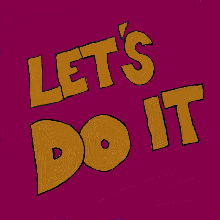 100
Looking Ahead
1: Developing a scope and sequence for intervention
Slide 102
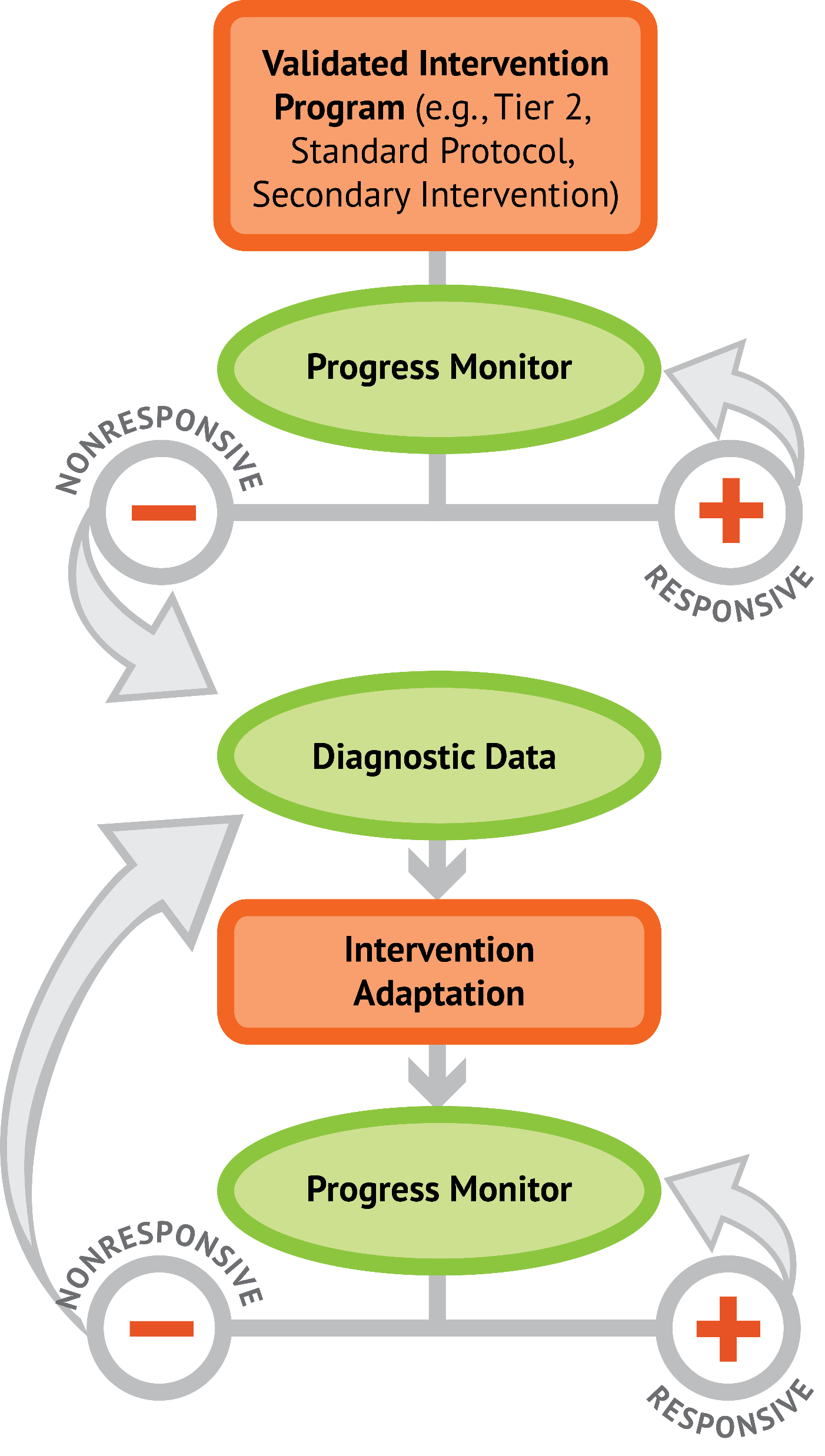 2: Progress monitoring and determining response
3: Selecting evidence-based practices for the instructional platform
4: Instructional delivery: explicit instruction, multiple representations, language
5: Instructional strategies: fluency building, problem solving, motivation
6: Whole number content
7: Rational number content
8: DBI and mathematics: fidelity, adaptations
Module 5
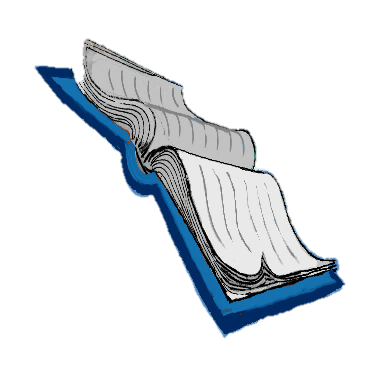 Woodward, J., Beckmann, S., Driscoll, M., Franke, M., Herzig, P., Jitendra, A.,..Ogbuehi, P. (2012). Improving mathematical problem solving in grades 4 through 8. Washington, DC: National Center for Education Evaluation and Regional Assistance, Institute of Education Sciences, U.S. Department of Education.
See You Soon!